OSCAR as API
Candidate OSCAR Architecture
OSS
API allows definition and provisioning of different software stacks
REST APIs
OSCAR Orchestration and Configuration Logic
OSCAR “standard” invocations
Database
Mediation plugins
Provisioning/Configuration systems
Puppet
Chef
Ansible
Individual agent APIs
Agents in hardware and in base OS
X86 Server Cluster
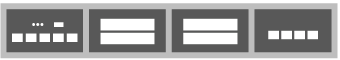 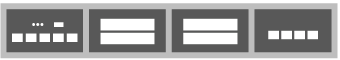 OPNFV Stacks
Standard OSCAR API
OSS Orchestration and Configuration Logic
Database
Standard API allows consistent definition and provisioning of different software stacks
Provisioning/Configuration systems
Individual agent APIs
Agents in hardware and in base OS
X86 Server Cluster
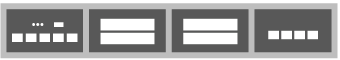 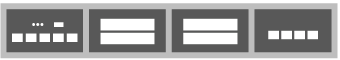 OPNFV Stacks